Qari mill-Ktieb
tal-Atti tal-Appostli
Atti 15, 7-21
F’dak iż-żmien, wara diskussjoni twila, Pietru qam u qalilhom: 
“Ħuti, intom tafu li sa mill-ewwel jiem Alla
għażilni minn fostkom biex minn fommi l-pagani jisimgħu l-kelma 
tal-Evanġelju u jemmnu. U dan xehdu Alla, li
jagħraf il-qlub, billi tahom l-Ispirtu s-Santu bħalma tah lilna. Ma għamel ebda għażla bejnna u bejnhom, imma
saffielhom qalbhom 
bil-fidi. Mela issa għaliex iġġarrbu lil Alla billi tridu tqiegħdu fuq għonq 
id-dixxipli madmad li la
missirijietna u lanqas aħna ma flaħna nerfgħuh? Wara kollox aħna nemmnu li, bħalhom, aħna nsalvaw
permezz tal-grazzja 
tal-Mulej Ġesù”.
Imbagħad waqa’ skiet fuq il-ġemgħa kollha. U qagħdu jisimgħu lil
Barnaba u lil Pawlu jirrakkuntaw kemm sinjali u mirakli Alla kien għamel permezz tagħhom fost 
il-pagani. Meta waqfu
huma, qam Ġakbu u qal: “Ħuti, isimgħuni. Xmun qalilna kif Alla sa 
mill-bidu ħaseb biex jiġbor minn fost il-pagani poplu
li jkun tiegħu. Ma’ dan jaqbel kliem il-profeti, kif hemm miktub: <Wara dan nerġa’ niġi u nibni d-dar ta’ David, li ġġarrfet;
nerġa’ ntella’ l-ħerba tagħha u nwaqqafha 
mill-ġdid, biex ifittxu 
l-Mulej il-bqija 
tal-bnedmin, u l-ġnus
kollha li fuqhom issejjaħ ismi, jgħid il-Mulej, li għarraf dan kollu sa 
mill-qedem>. Għalhekk jien ngħid li mhux ta’ min
idejjaqhom lill-pagani li jikkonvertu lejn Alla. Biss niktbulhom biex jitbiegħdu mill-ikel imniġġes bl-idoli, u
miż-żwieġ ħażin, 
mil-laħam tal-annimali fgati u mid-demm. Għaliex sa mill-ewwel żminijiet kien hemm f’kull belt min
ixandar il-Liġi ta’ Mosè u jaqraha fis-sinagogi kull nhar ta’ Sibt”.
Il-Kelma tal-Mulej
R:/ Irroddu ħajr lil Alla
Salm Responsorjali
R:/  Xandru fost il-popli kollha l-għeġubijiet 
tal-Mulej
Għannu lill-Mulej għanja ġdida;
għannu lill-Mulej fl-art kollha!
Għannu lill-Mulej, bierku ismu!
R:/  Xandru fost il-popli kollha l-għeġubijiet 
tal-Mulej
Ħabbru minn jum għal ieħor is-salvazzjoni tiegħu.
Xandru fost il-ġnus is-sebħ tiegħu,
fost il-popli kollha 
l-għeġubijiet tiegħu.
R:/  Xandru fost il-popli kollha l-għeġubijiet 
tal-Mulej
Għidu fost il-ġnus: 
“Il-Mulej isaltan!”
Hu jżomm sħiħa d-dinja biex qatt ma titħarrek;hu li jiġġudika l-popli bis-sewwa.
R:/  Xandru fost il-popli kollha l-għeġubijiet 
tal-Mulej
Hallelujah, Hallelujah
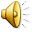 In-nagħaġ tiegħi jisimgħu leħni, jgħid il-Mulej;
u jiena nagħrafhom, u huma jimxu warajja.
Hallelujah, Hallelujah
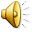 Qari mill-Evanġelju skont 
San Ġwann
Ġw 15, 9-11
R:/ Glorja lilek Mulej
F’dak iż-żmien, Ġesù qal lid-dixxipli tiegħu: 
“Kif ħabbni Missieri, hekk ħabbejtkom jiena. Ibqgħu fl-imħabba tiegħi. Jekk
tħarsu l-kmandamenti tiegħi, intom tibqgħu fi mħabbti, kif jiena ħarist 
il-kmandamenti ta’ Missieri u qiegħed
f’imħabbtu. Għedtilkom dan biex il-ferħ tiegħi jkun fikom, u biex il-ferħ tagħkom ikun sħiħ”.
Il-Kelma tal-Mulej
R:/ Tifħir lilek Kristu